Fig. 1. PhyloView (A) and AlignView (B) of the horse PHOX2B gene as reference. In both views, the horse PHOX2B gene ...
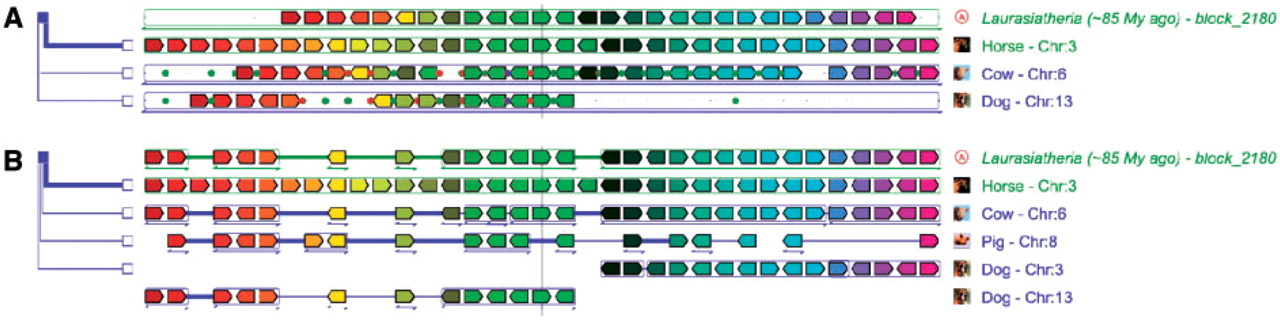 Bioinformatics, Volume 26, Issue 8, April 2010, Pages 1119–1121, https://doi.org/10.1093/bioinformatics/btq079
The content of this slide may be subject to copyright: please see the slide notes for details.
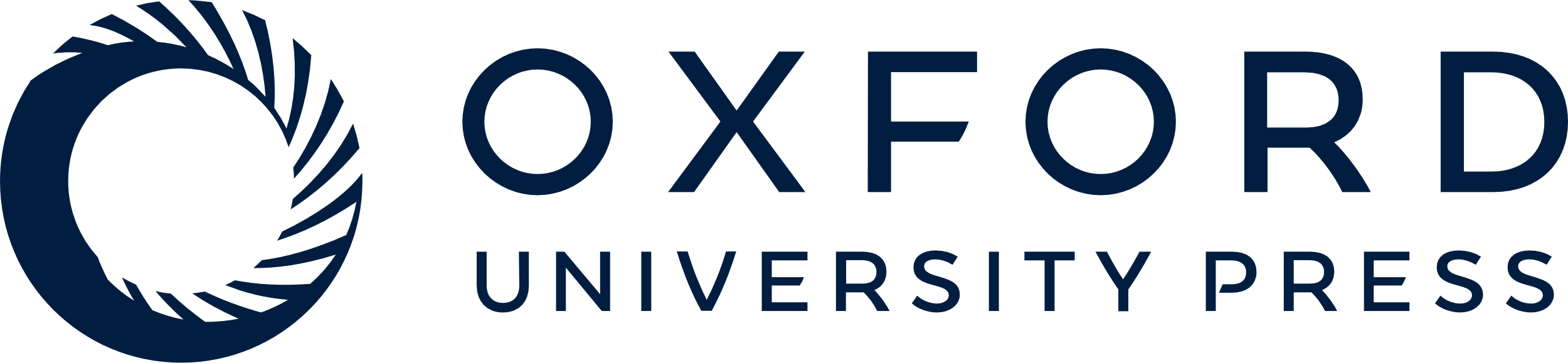 [Speaker Notes: Fig. 1. PhyloView (A) and AlignView (B) of the horse PHOX2B gene as reference. In both views, the horse PHOX2B gene and its orthologs is shown in light green over a thin vertical line. In (A), the right part of dog chromosome 13 is not syntenic with the horse and cow chromosomes (and therefore neither with their ancestral one in Laurasiatheria). In (B), AlignView shows that this region underwent a dog-specific translocation onto chromosome 3. Furthermore, the pig locus can be analysed with (B) but not in (A), because PhyloView is based on the phylogenetic tree of PHOX2B, which is not annotated in the pig genome, whereas AlignView shows genes that are orthologous to genes across the locus of reference species, not just the reference gene. Coloured circles between genes represent conserved CNEs.


Unless provided in the caption above, the following copyright applies to the content of this slide: © The Author(s) 2010. Published by Oxford University Press.This is an Open Access article distributed under the terms of the Creative Commons Attribution Non-Commercial License (http://creativecommons.org/licenses/by-nc/2.5), which permits unrestricted non-commercial use, distribution, and reproduction in any medium, provided the original work is properly cited.]